Functional Plant Bioinformatics
Using PLAZA to get more out of your plant omics data
22-23 April, 2024
Klaas Vandepoele
Michiel Van BelSander Thierens
1
People
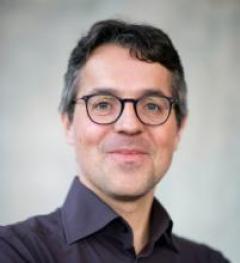 Trainers
Prof. Dr. Klaas Vandepoele
Dr. Michiel Van Bel
Sander Thierens

Workshop Support VIB/ELIXIR
Bruna Piereck
Yasmine Maes
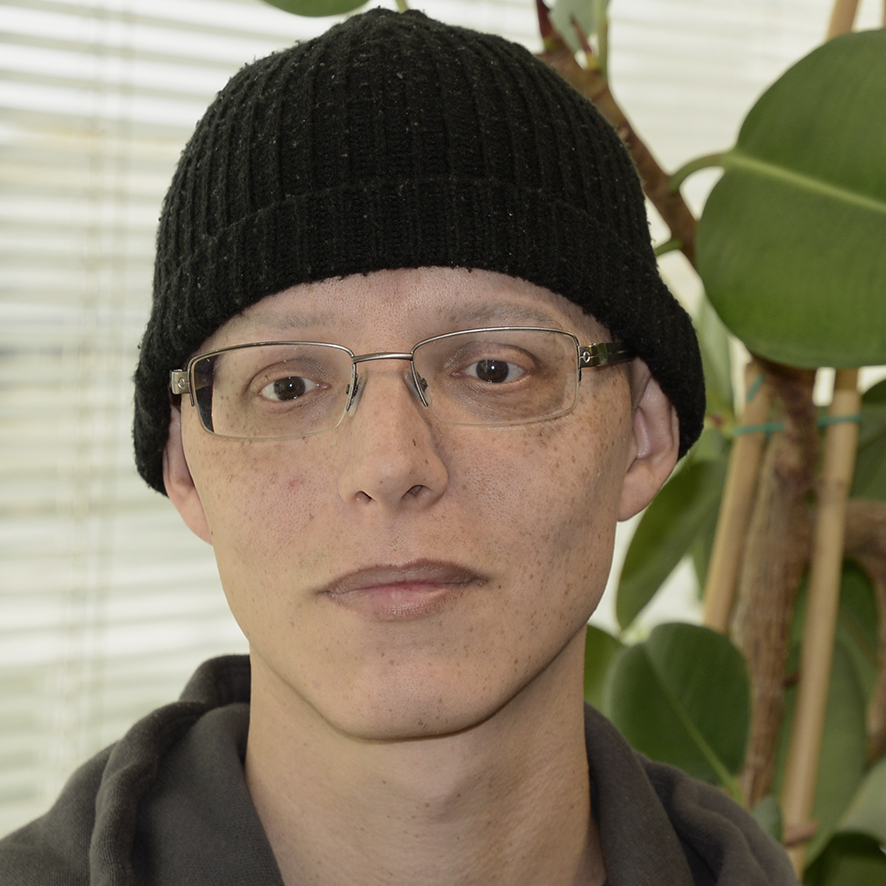 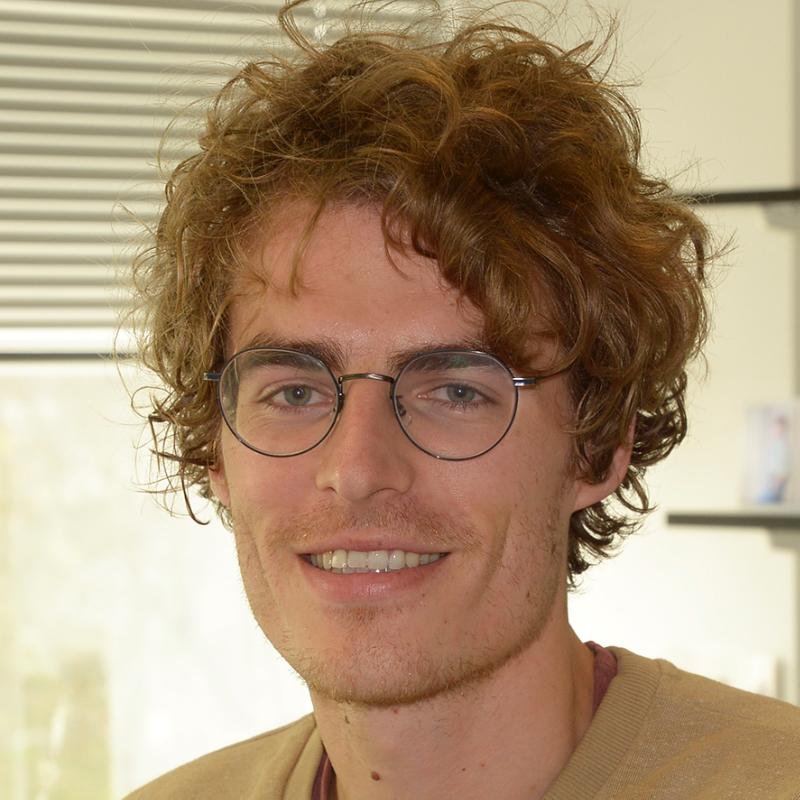 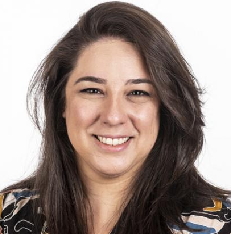 2
Workshop General Information
One-site Workshop
4 sessions: one link per ½ day session
Fixed time slots for Theory and Hands-on

Questions / communication
Always feel free to ask questions 
Use post-it notes to indicate exercises are finished

Help
PLAZA Documentation, Glossary
3
Workshop Schedule – day1
4
Workshop Schedule – day2
5